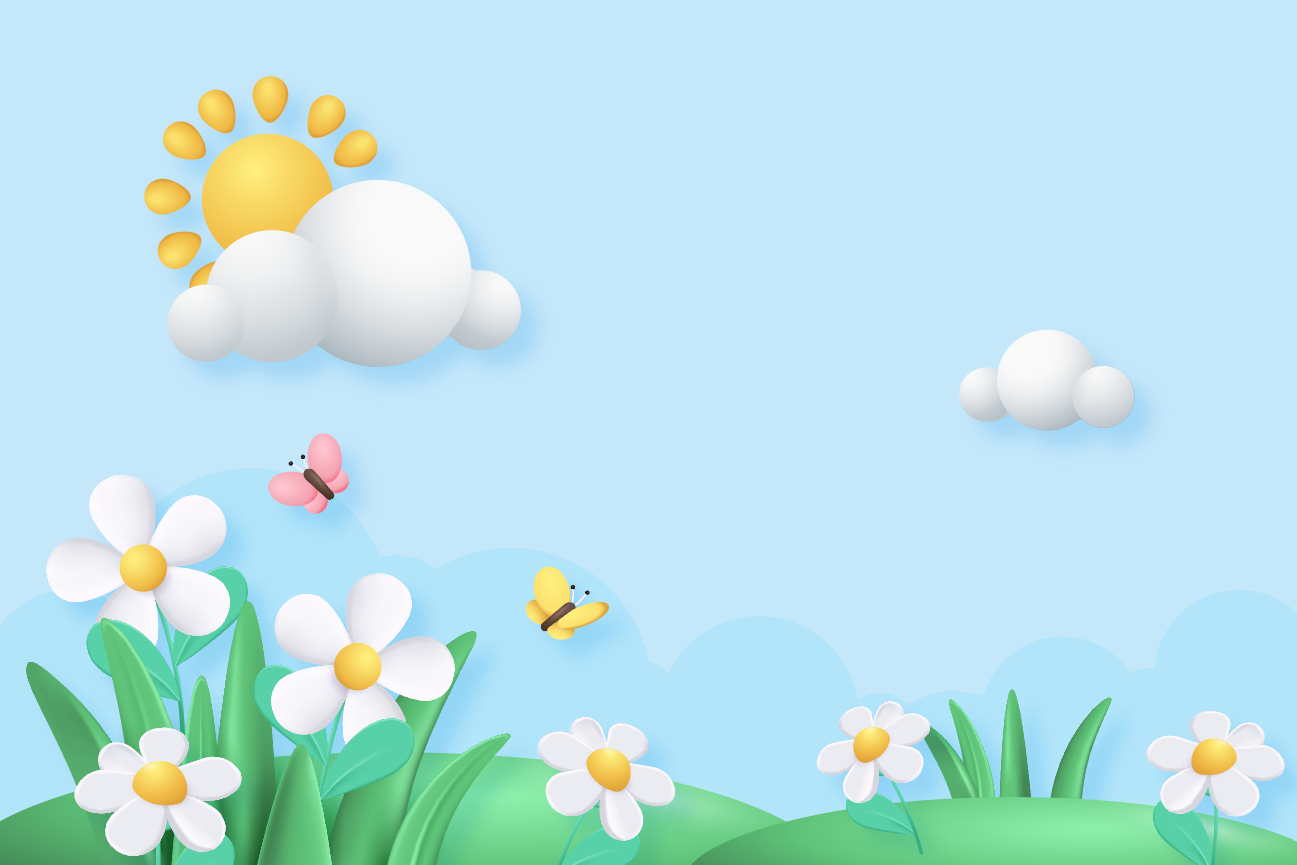 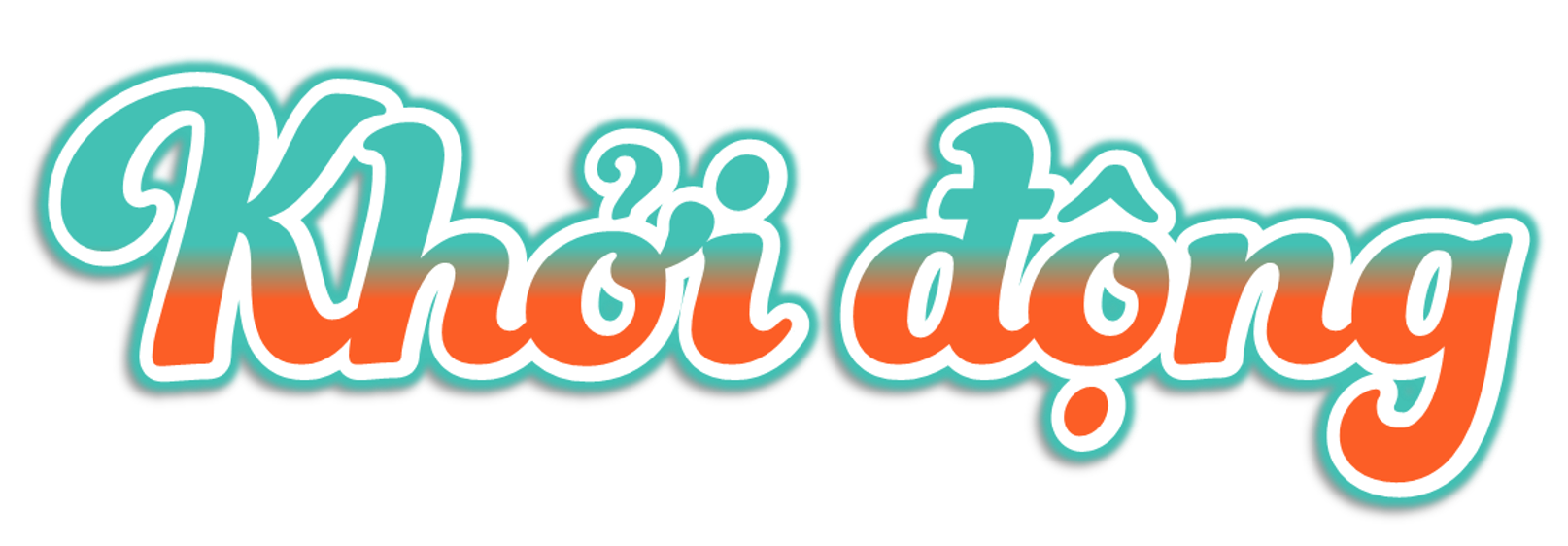 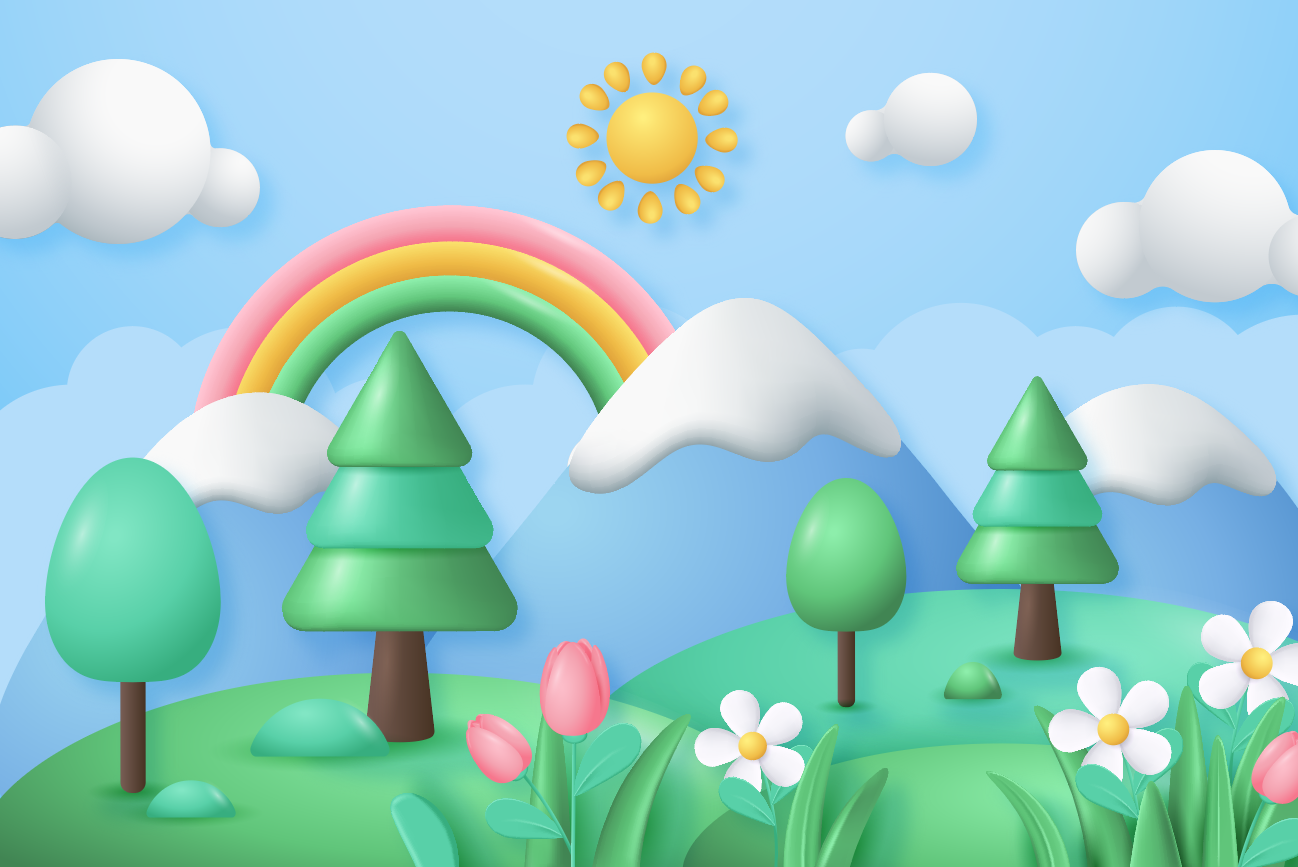 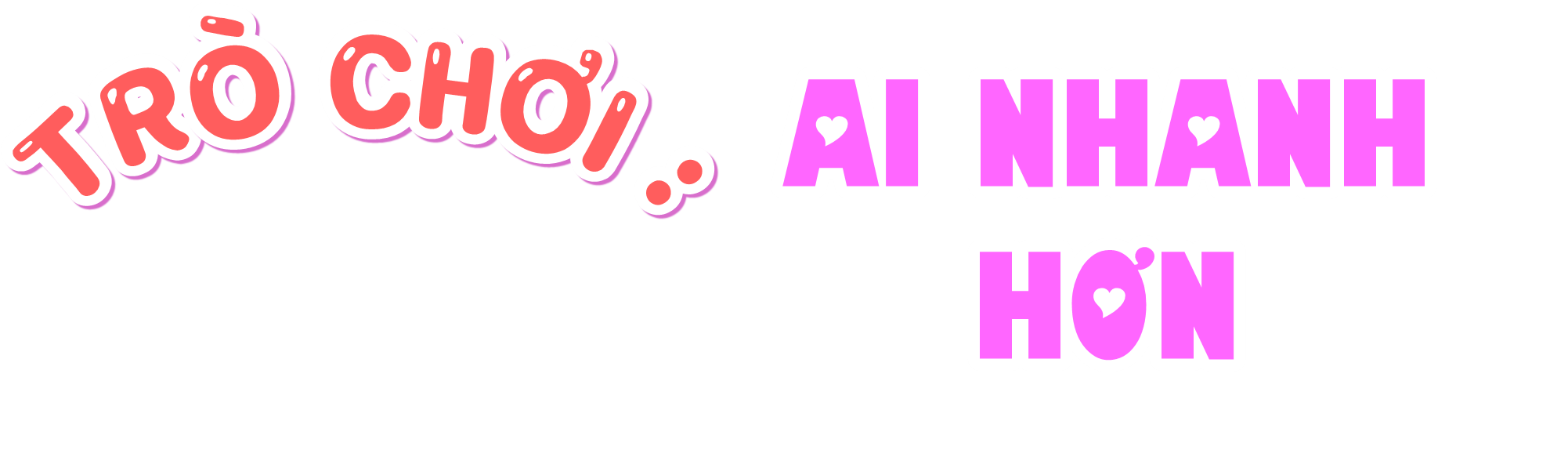 AI NHANH HƠN
AI NHANH HƠN
GV nêu các phép tính
HS thực hiện vào bảng con  Tổ nào có tất cả các bạn làm đúng và nhanh nhất thì thắng cuộc.
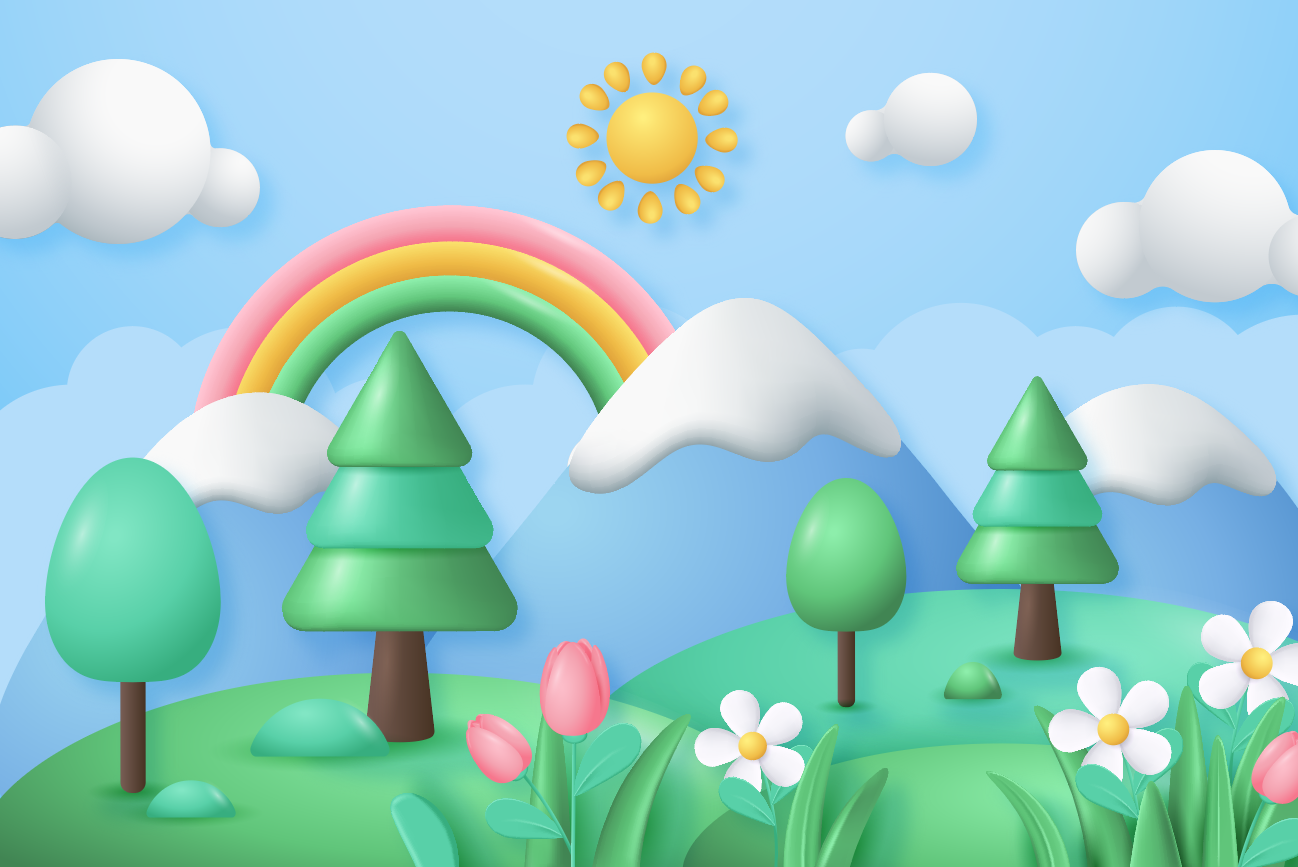 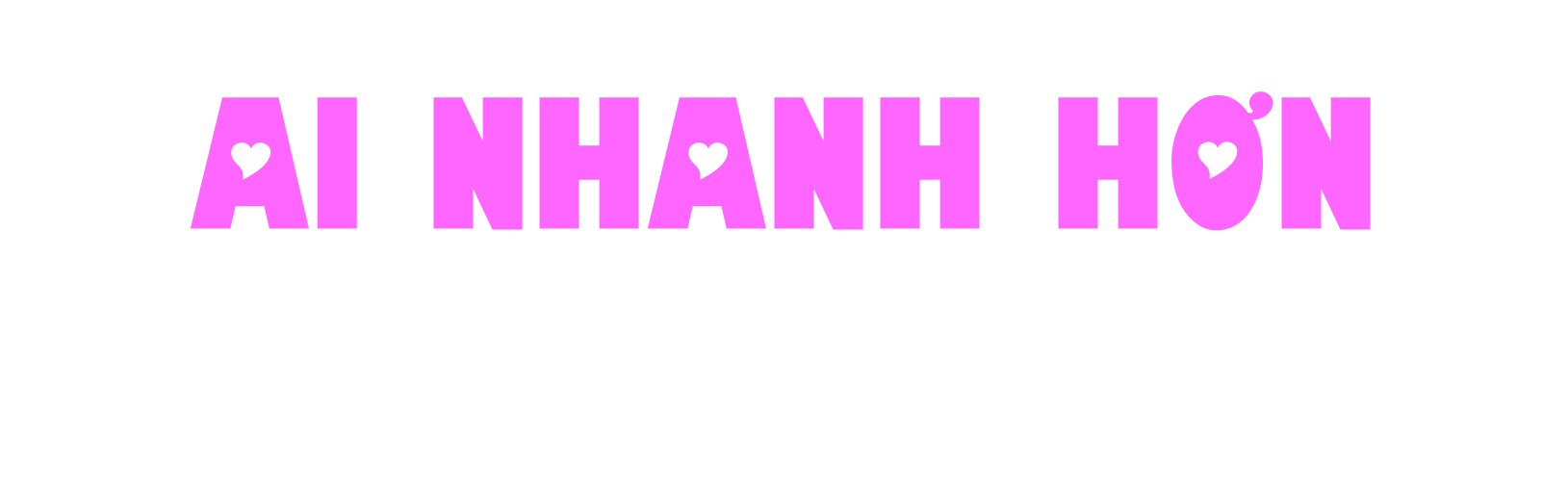 30 : 7,5 = ?
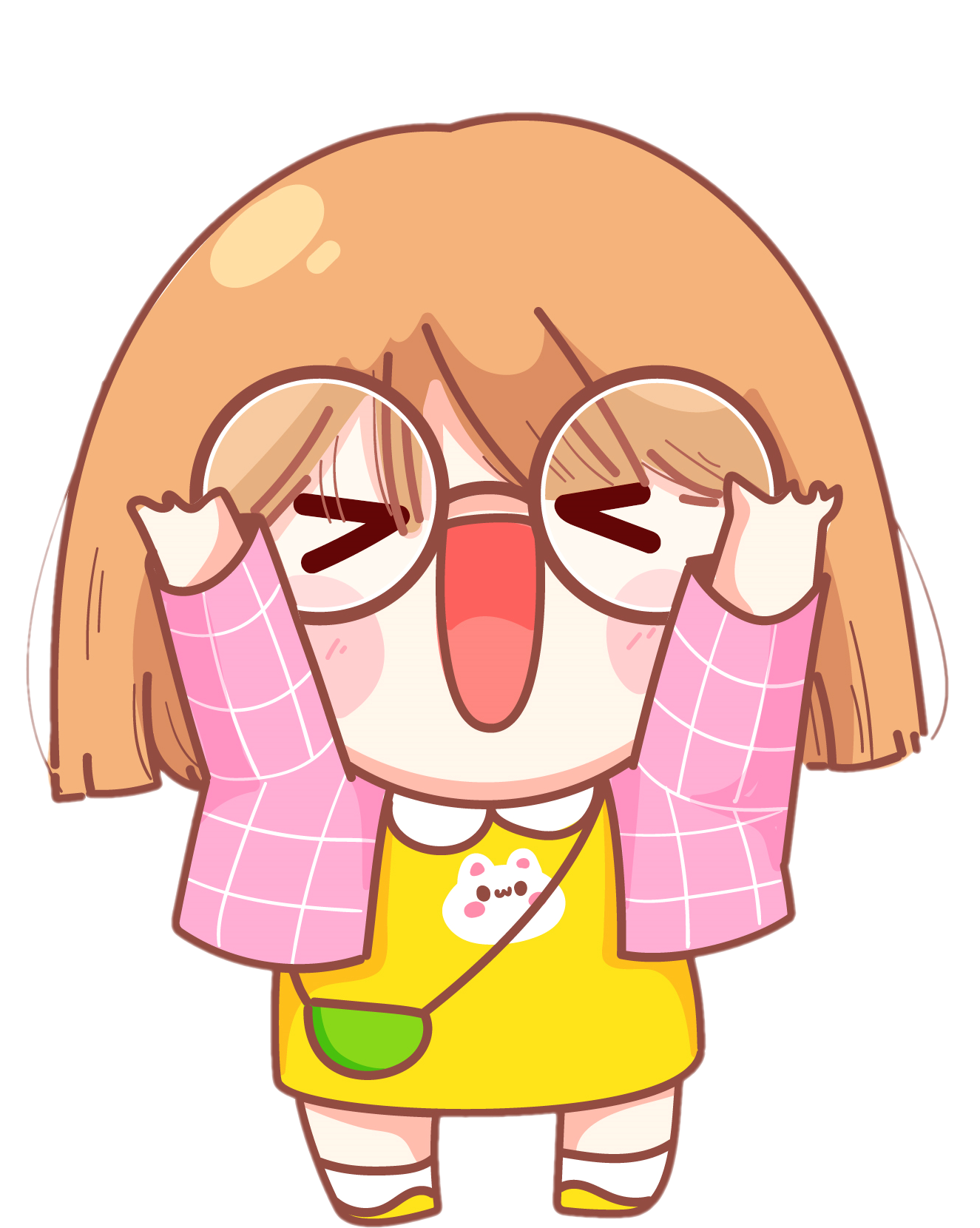 4
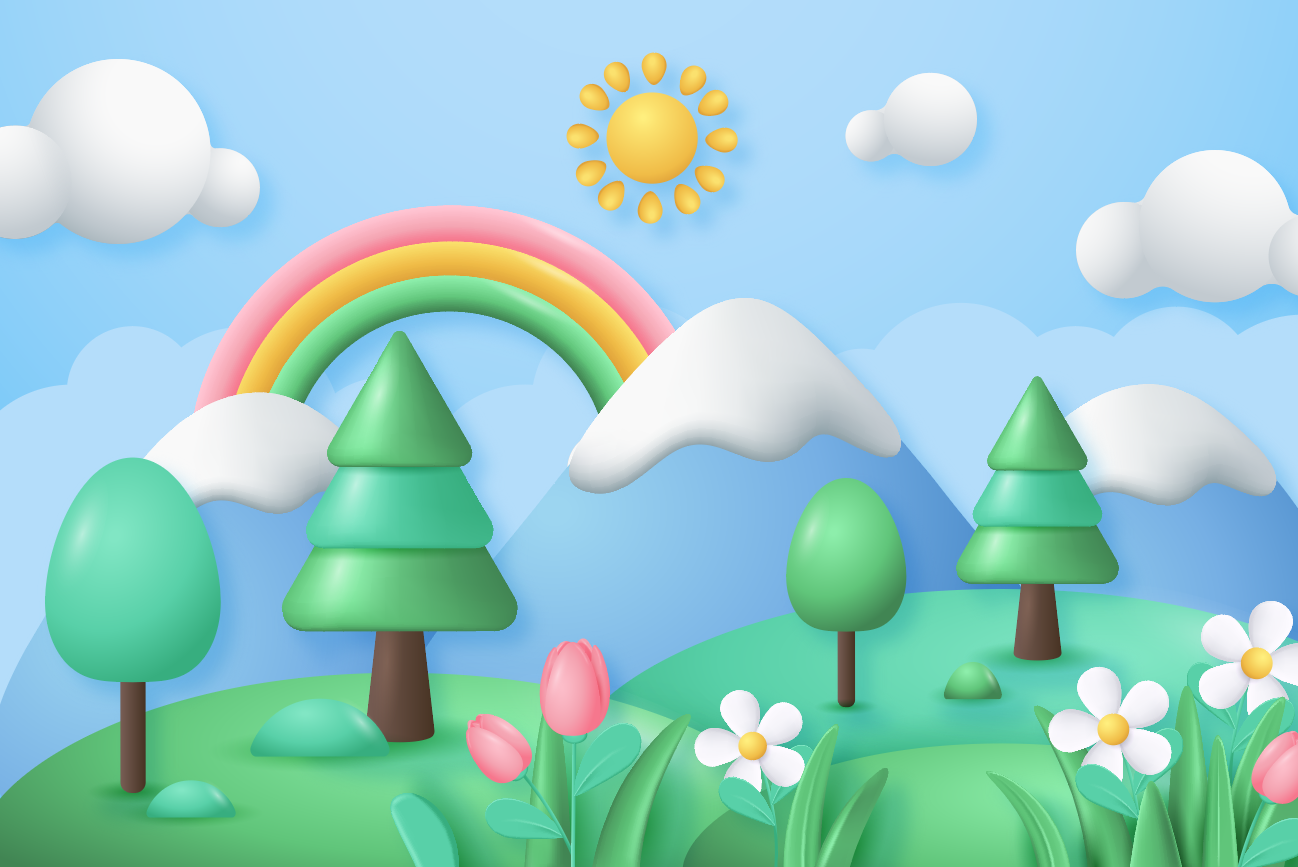 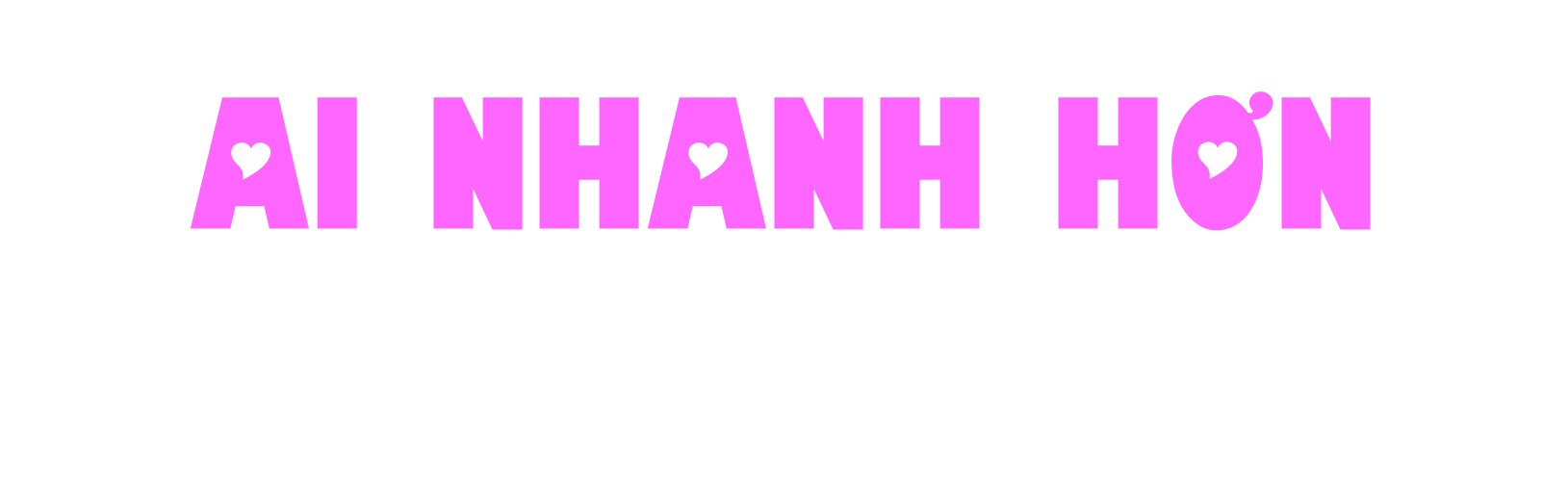 8,68 : 3,1 = .?.
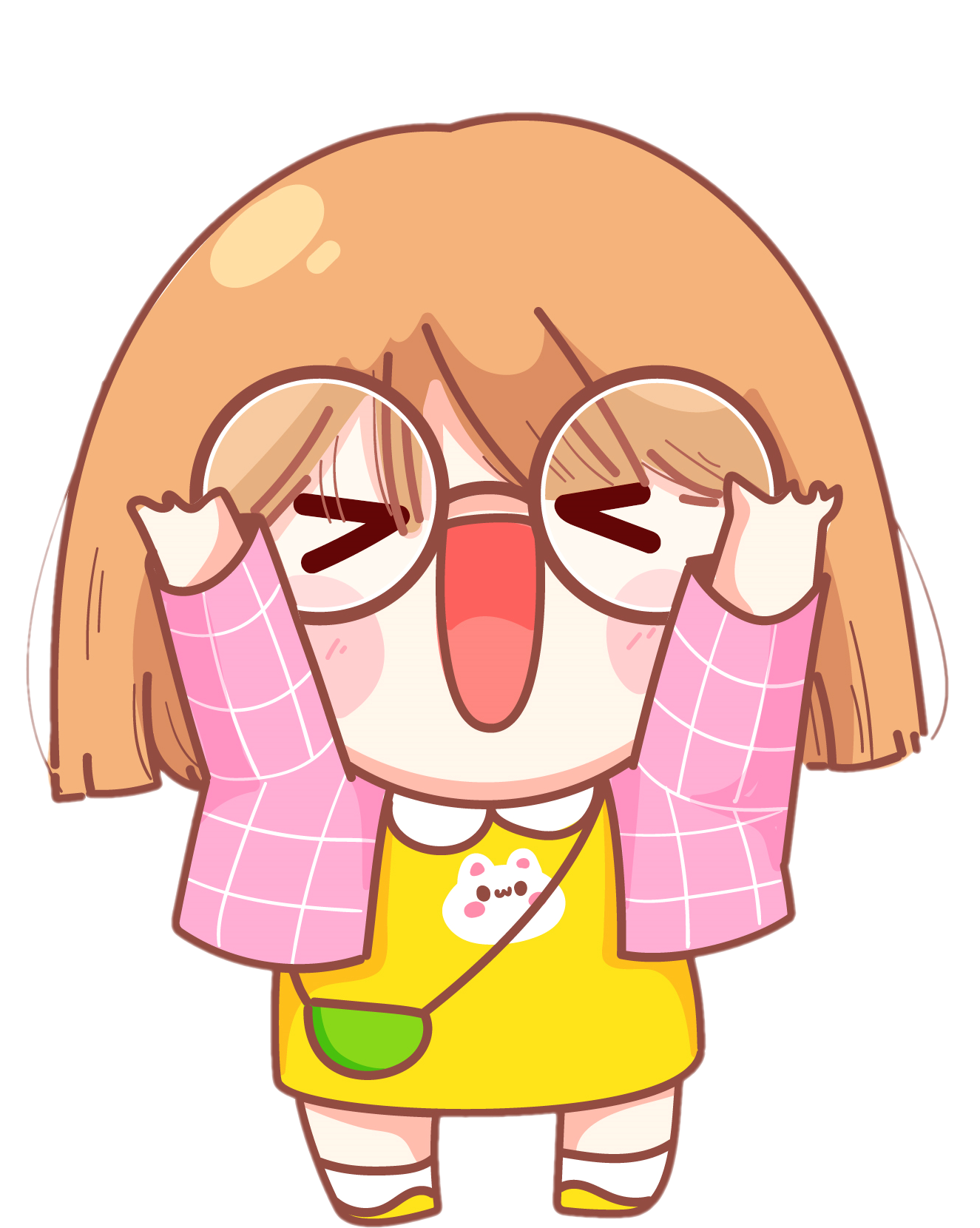 2,8
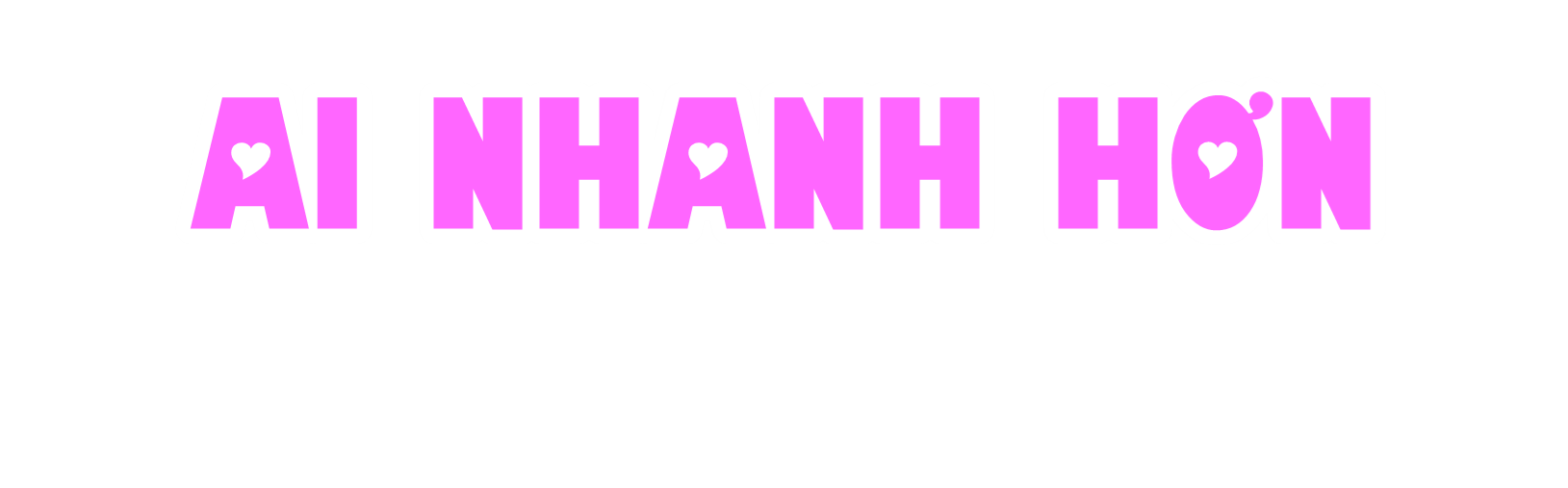 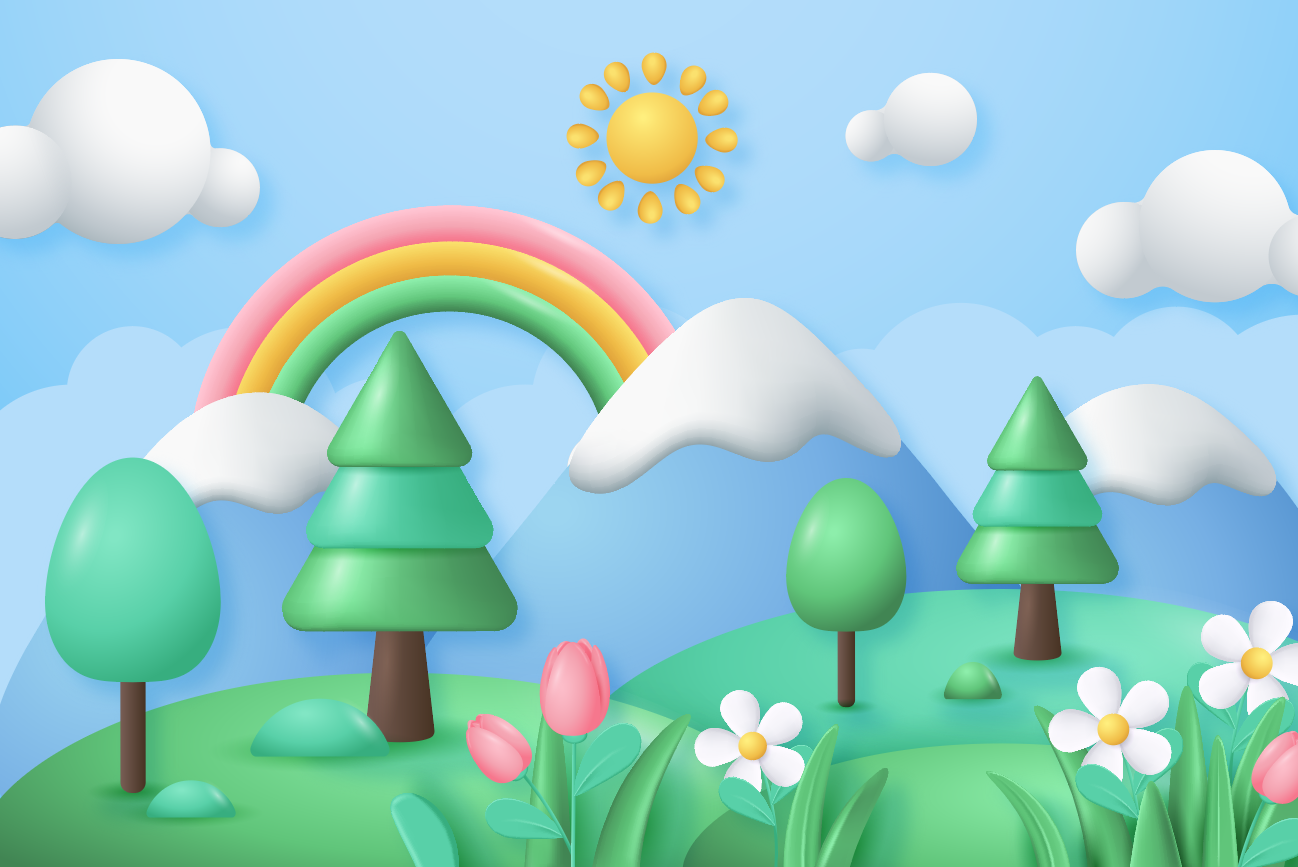 0,525 : 0,1 = .?.
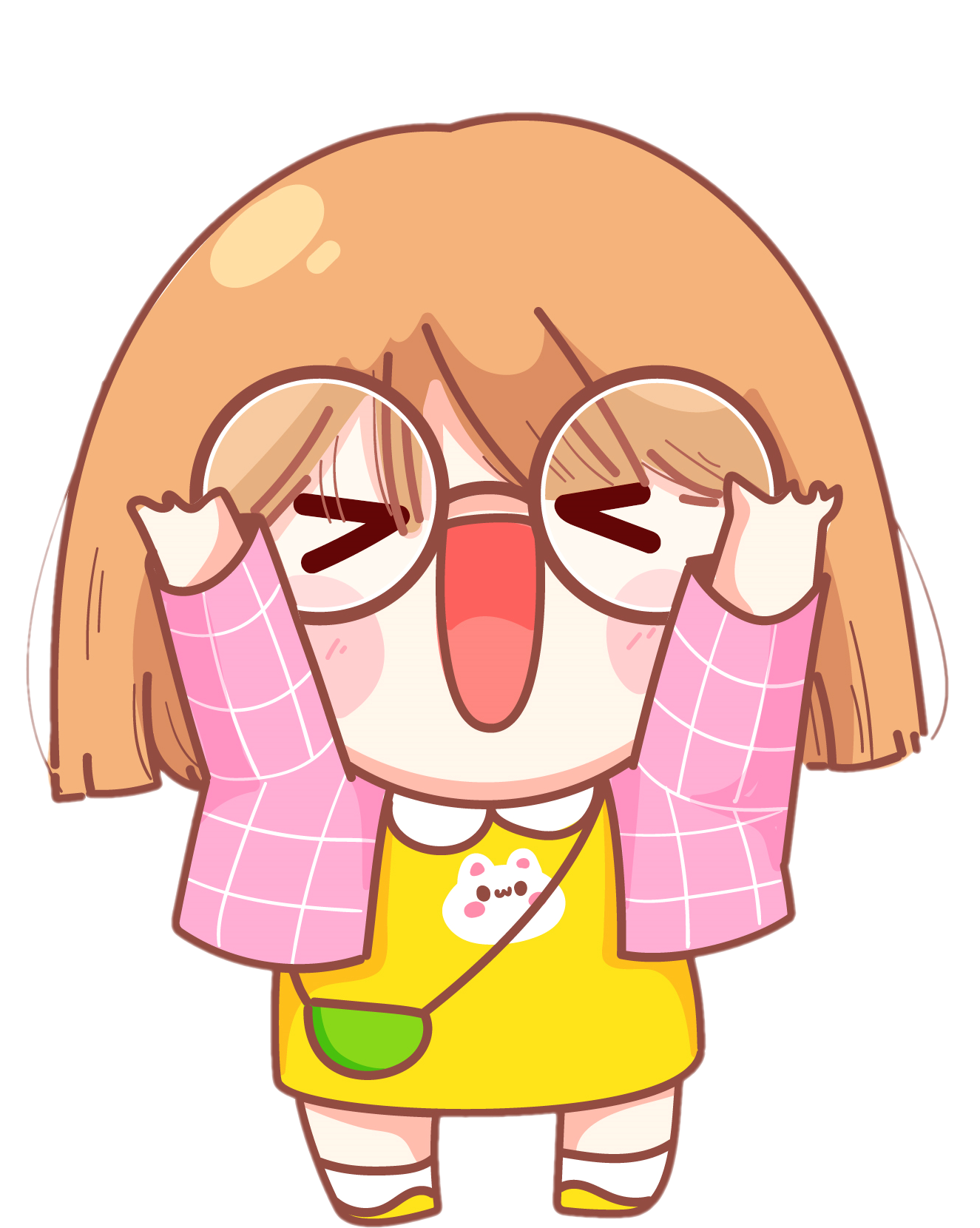 0,525 : 0,1 = 5,25
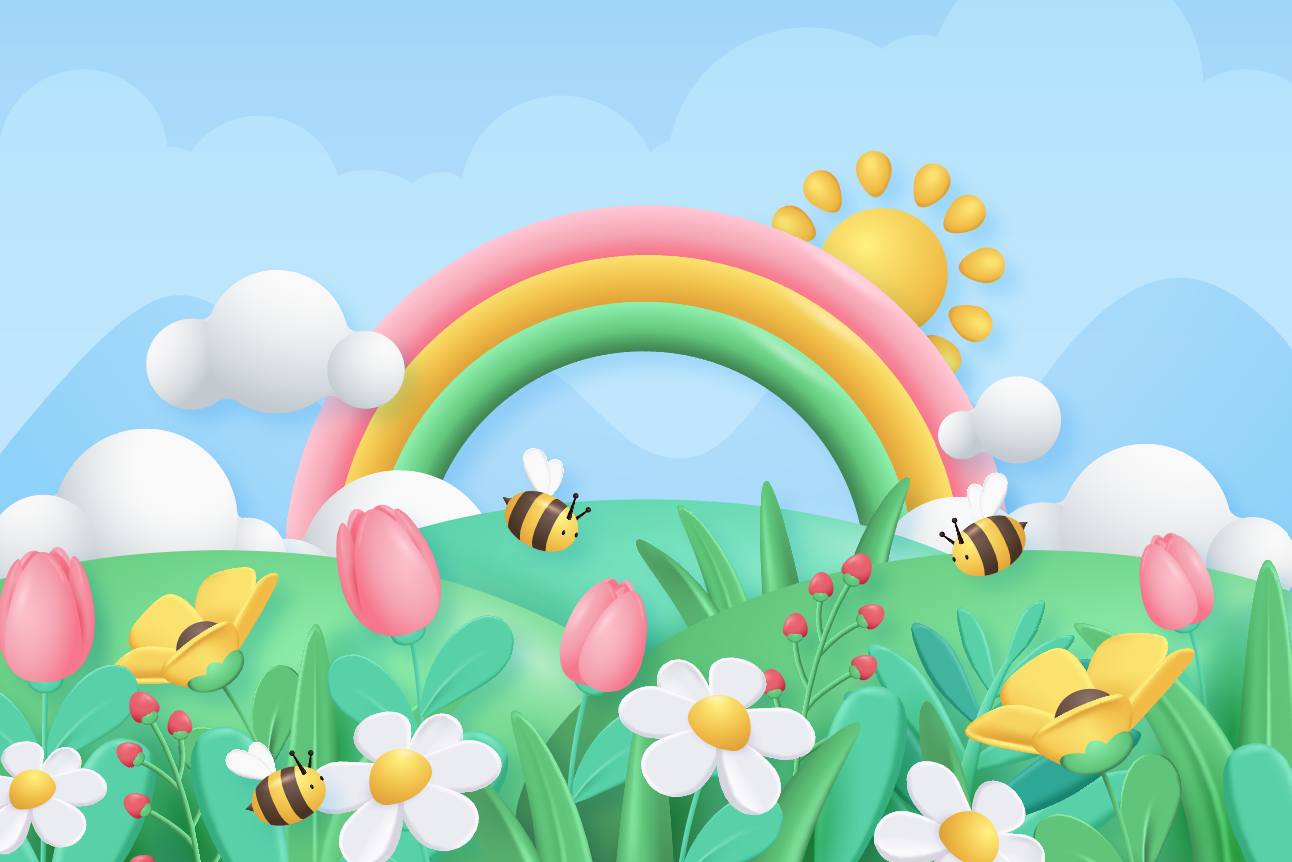 Thứ....ngày...tháng...năm....
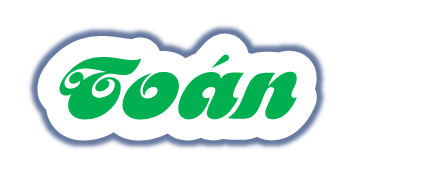 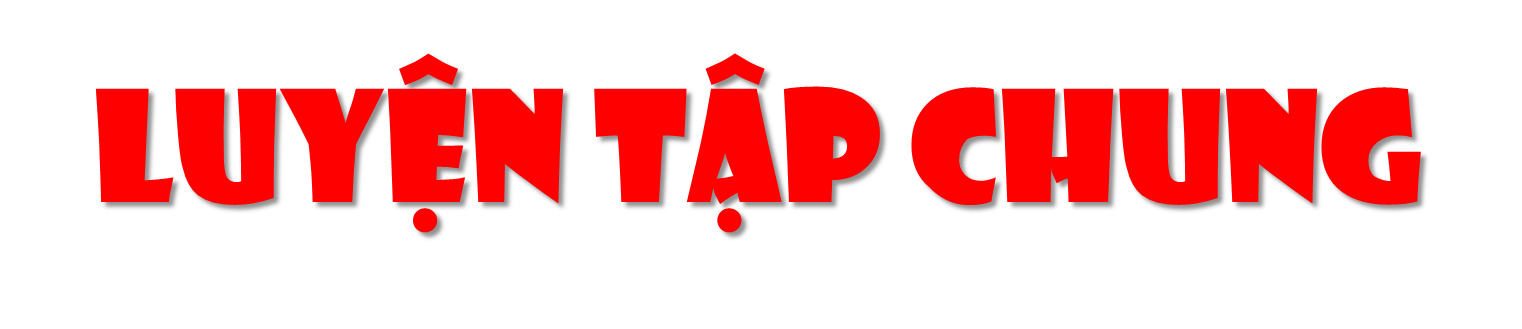 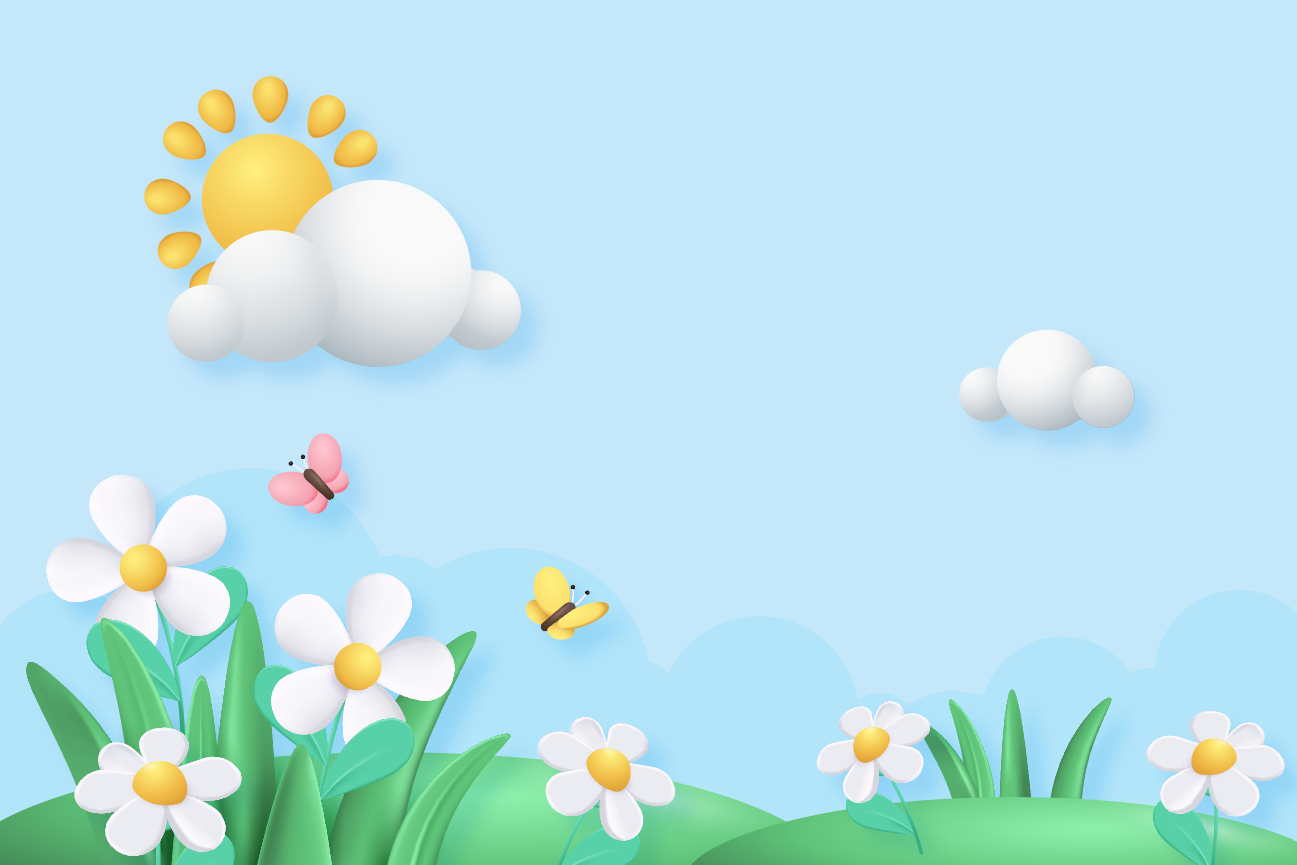 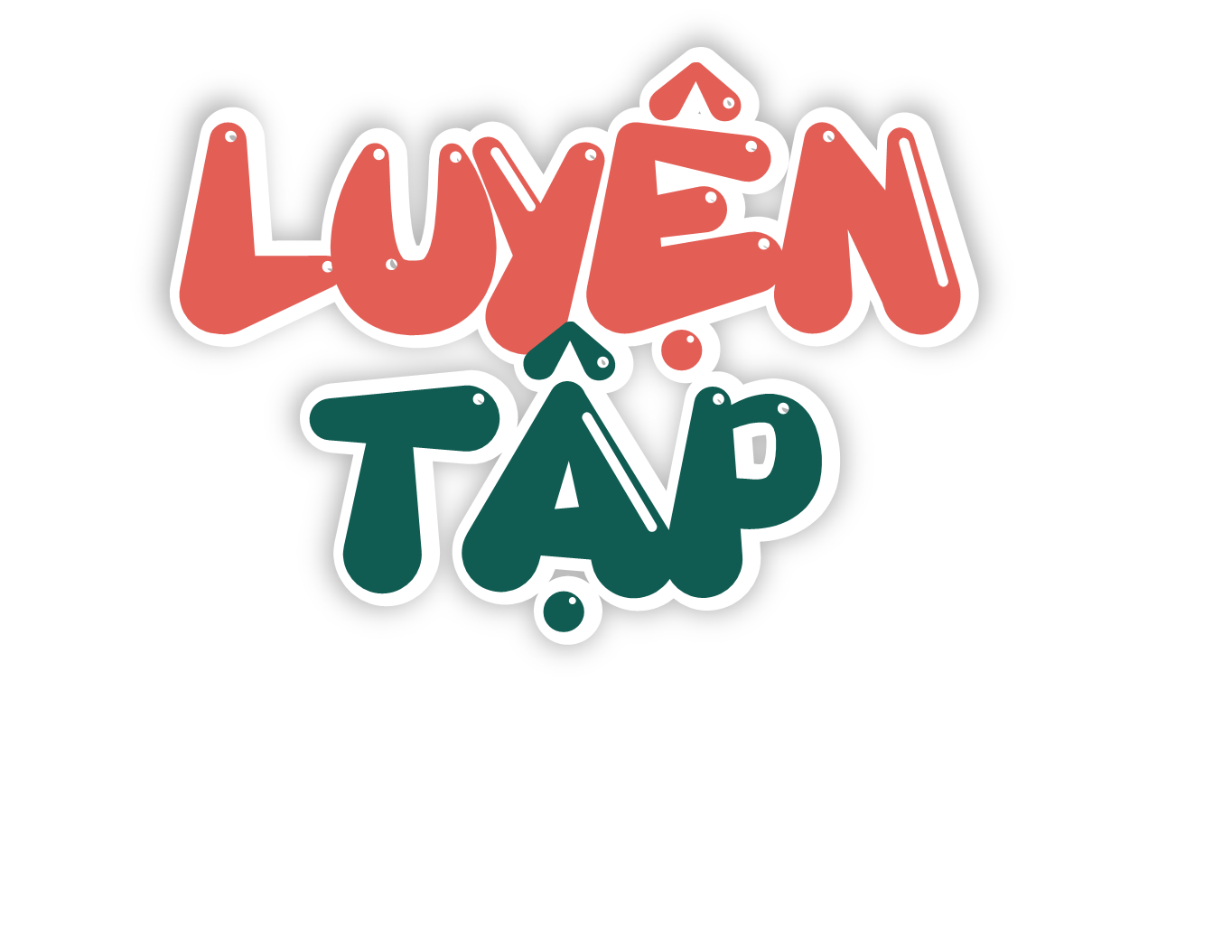 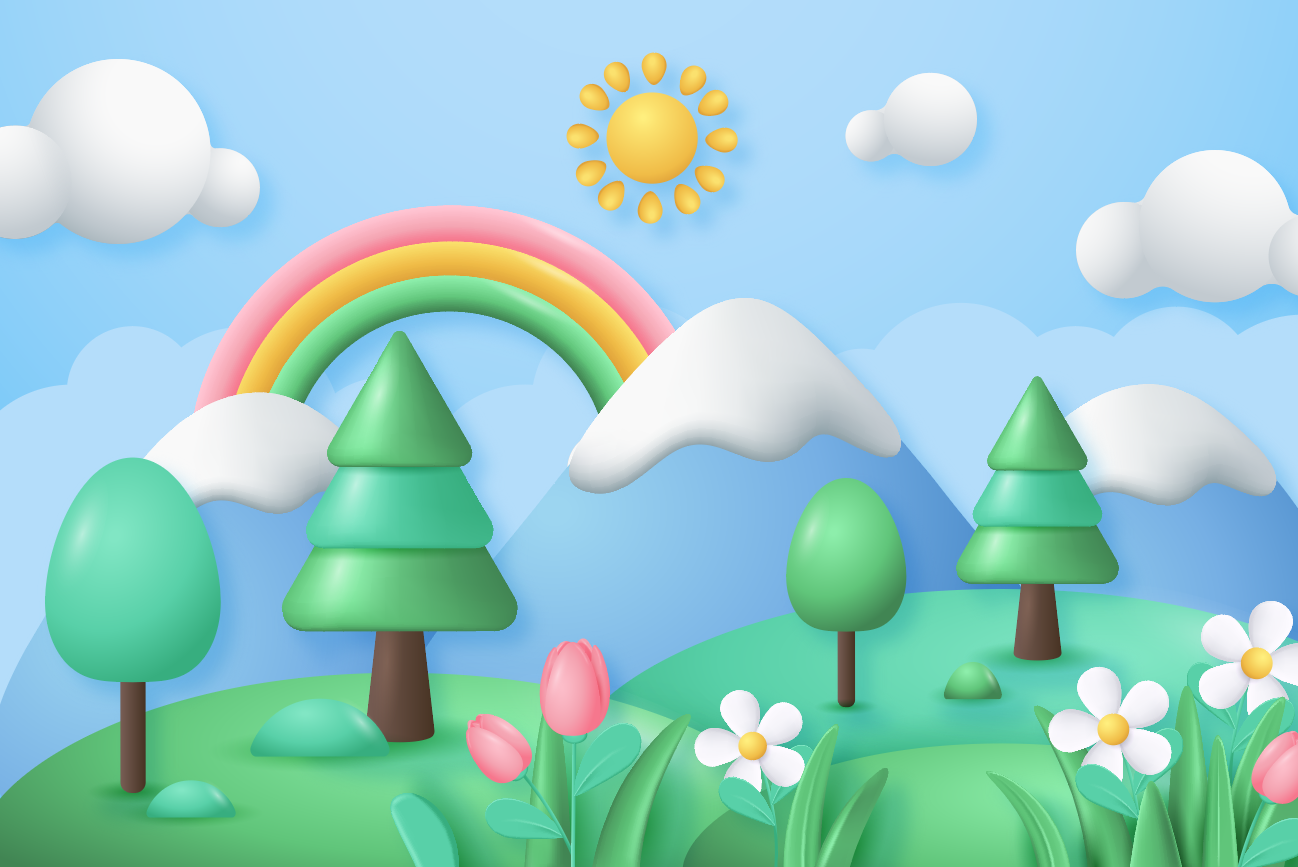 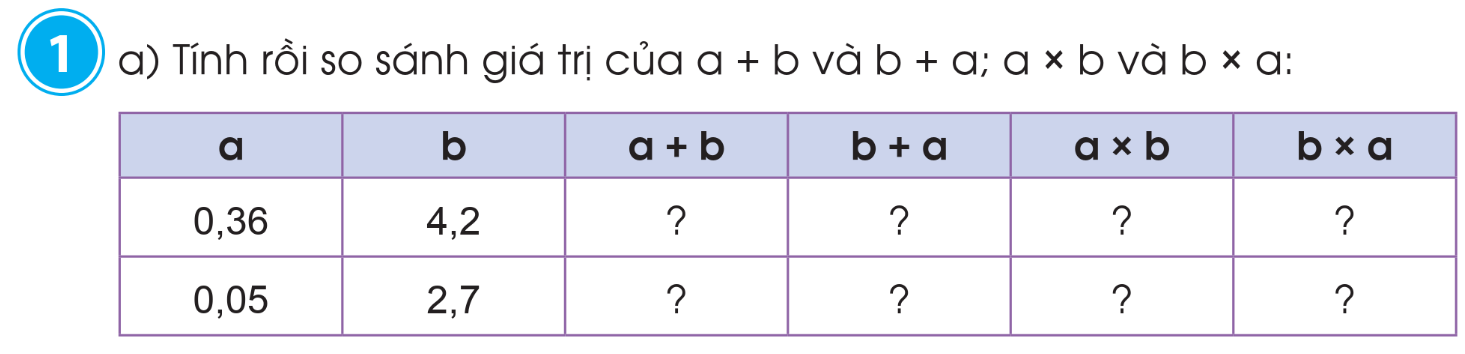 1,512
4,56
4,56
1,512
2,75
2,75
0,135
0,135
Nhận xét:
a + b = b + a
a × b = b × a
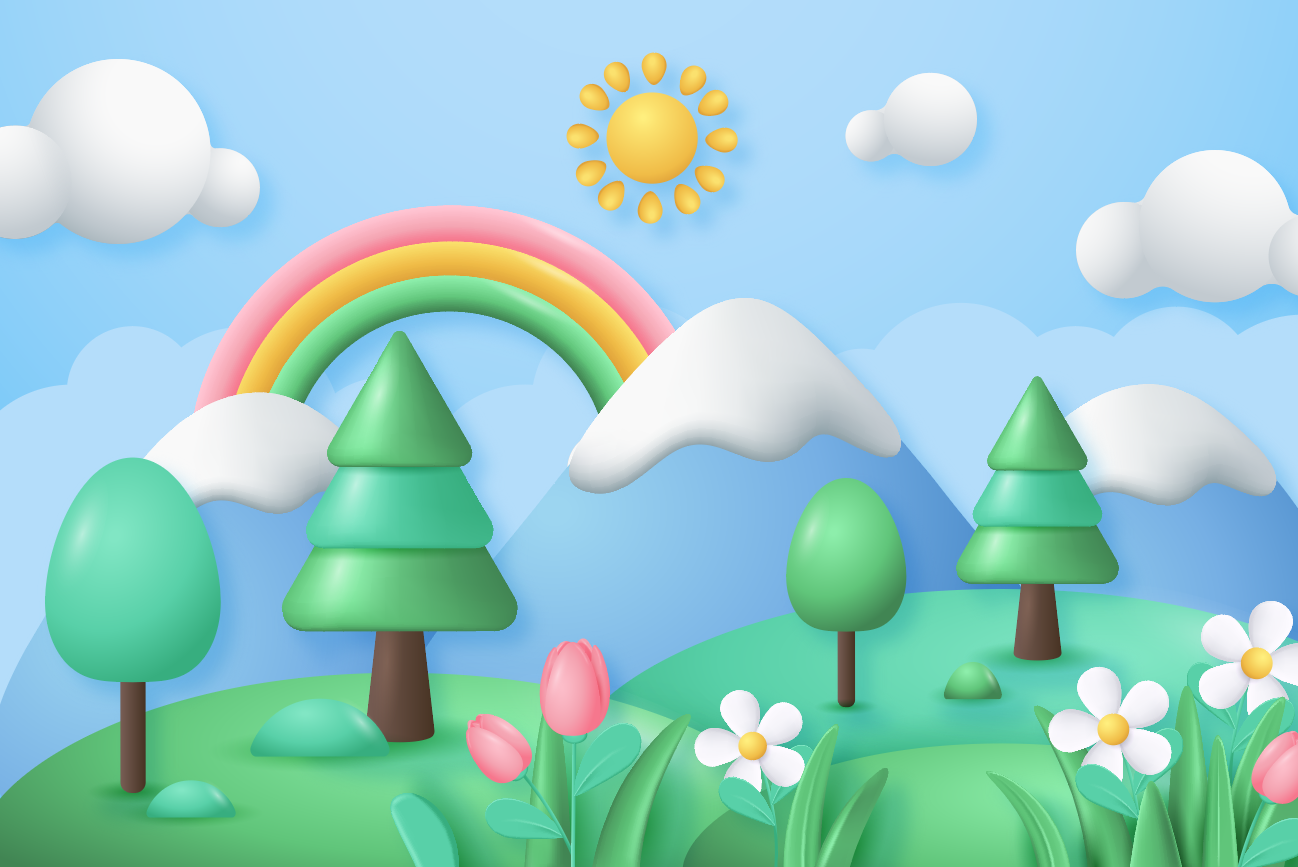 b) Đọc các nhận xét sau:
• Phép cộng các số thập phân có tính chất giao hoán:
a + b = b + a
• Phép nhân các số thập phân có tính chất giao hoán:
a × b = b × a
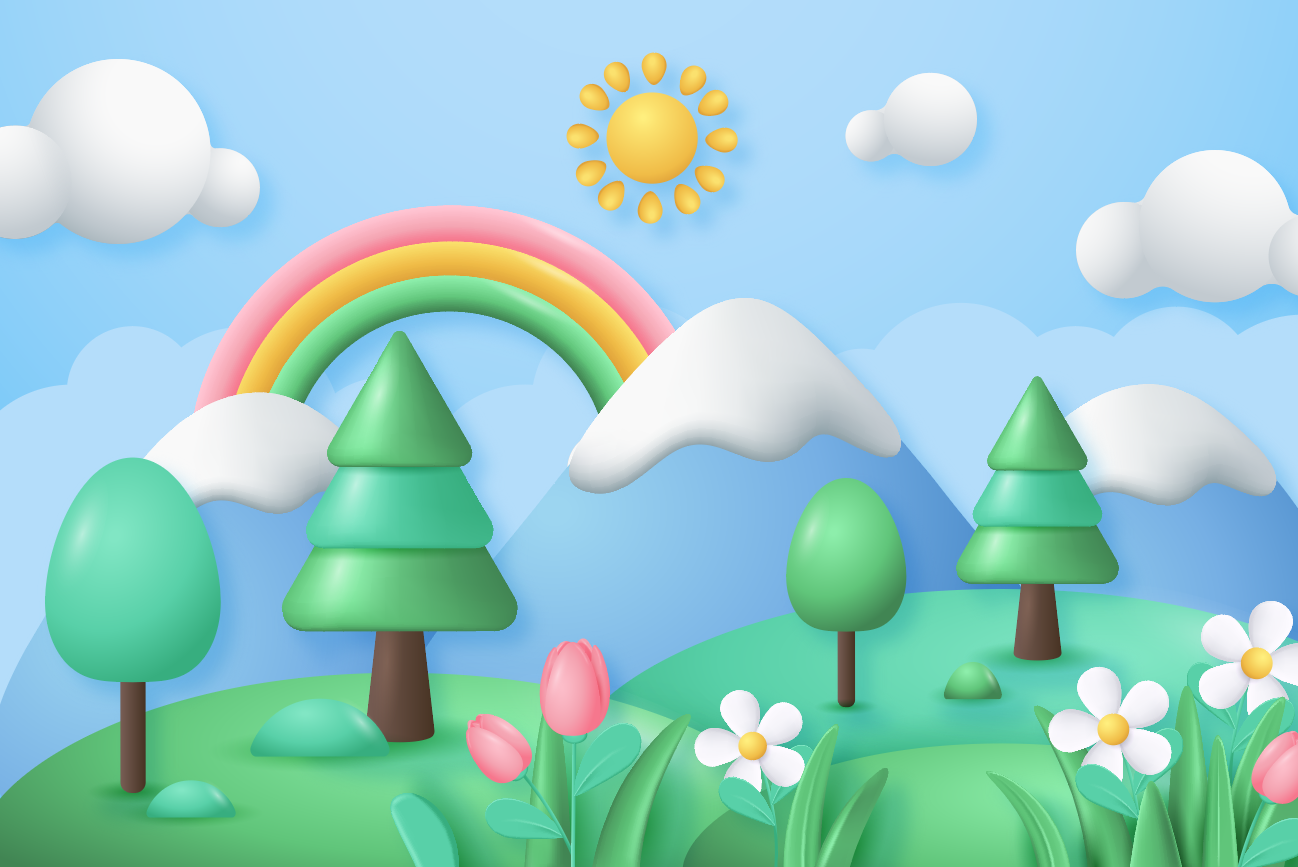 c) Không cần tính, hãy nêu kết quả ở ô
?
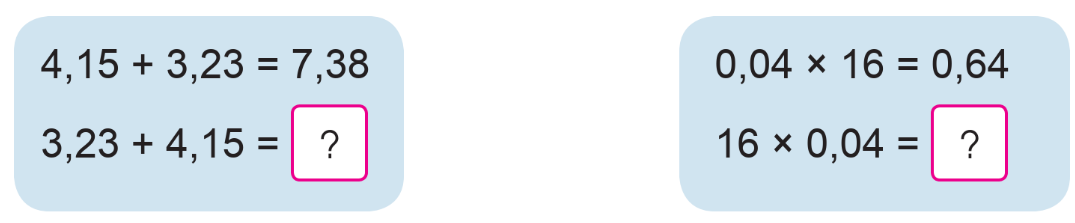 7,38
0,64
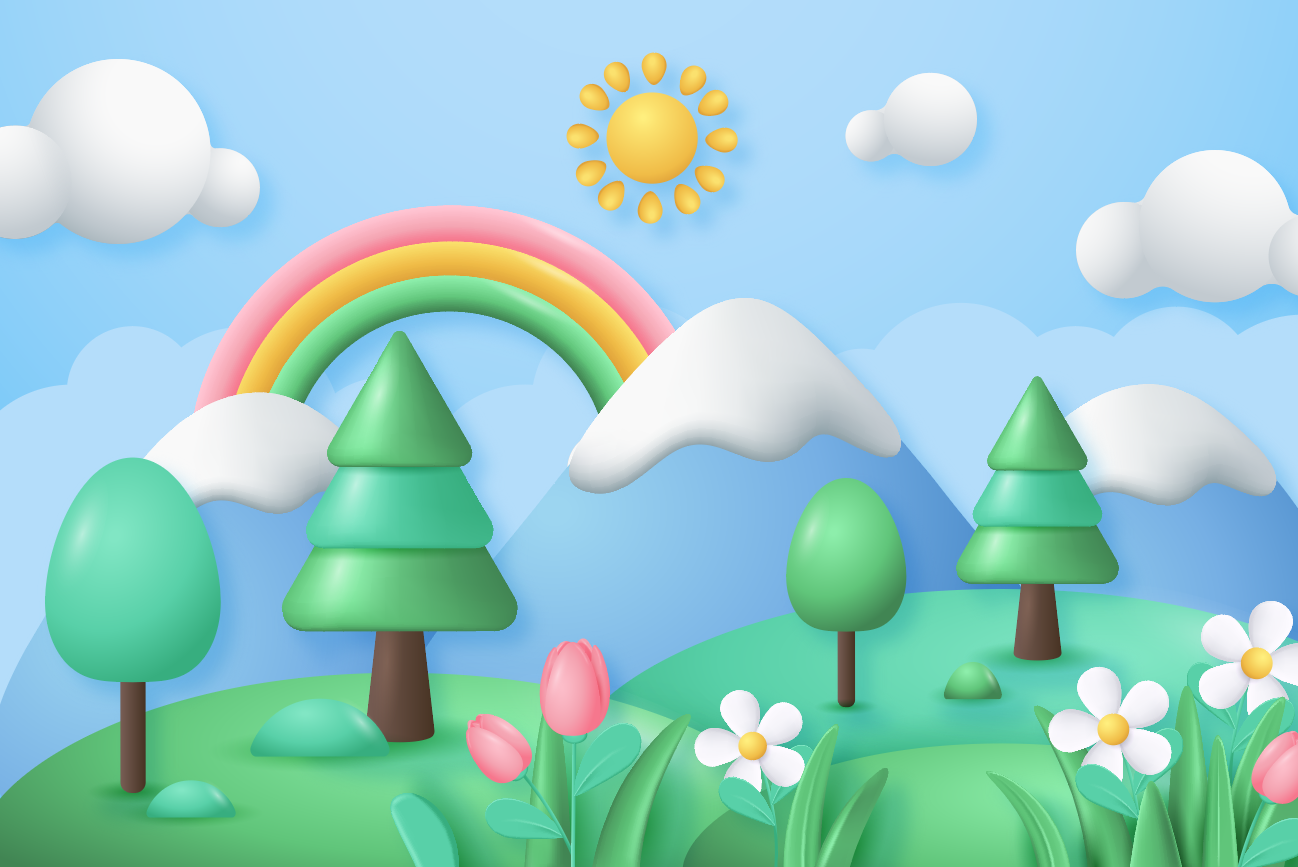 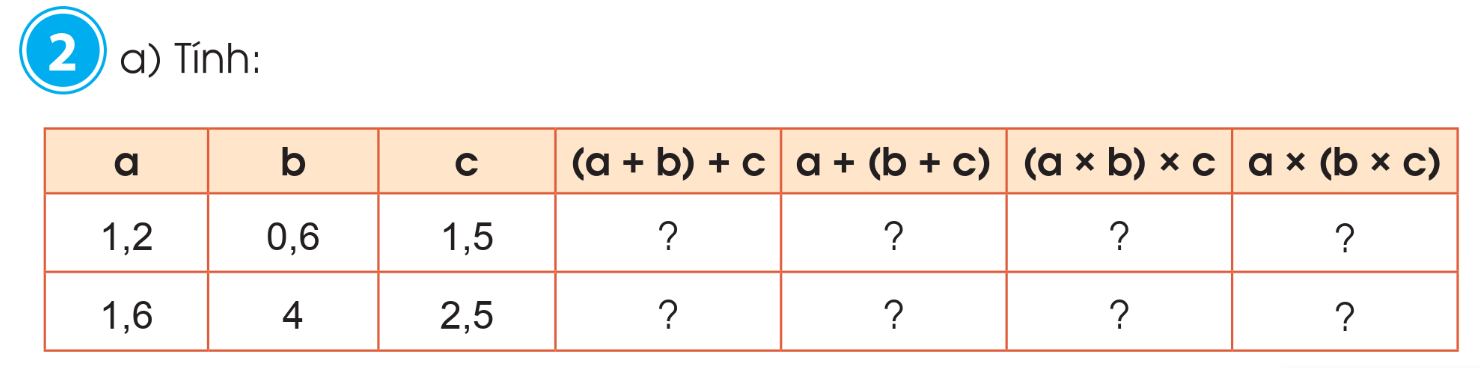 3,3
3,3
1,08
1,08
8,1
16
8,1
16
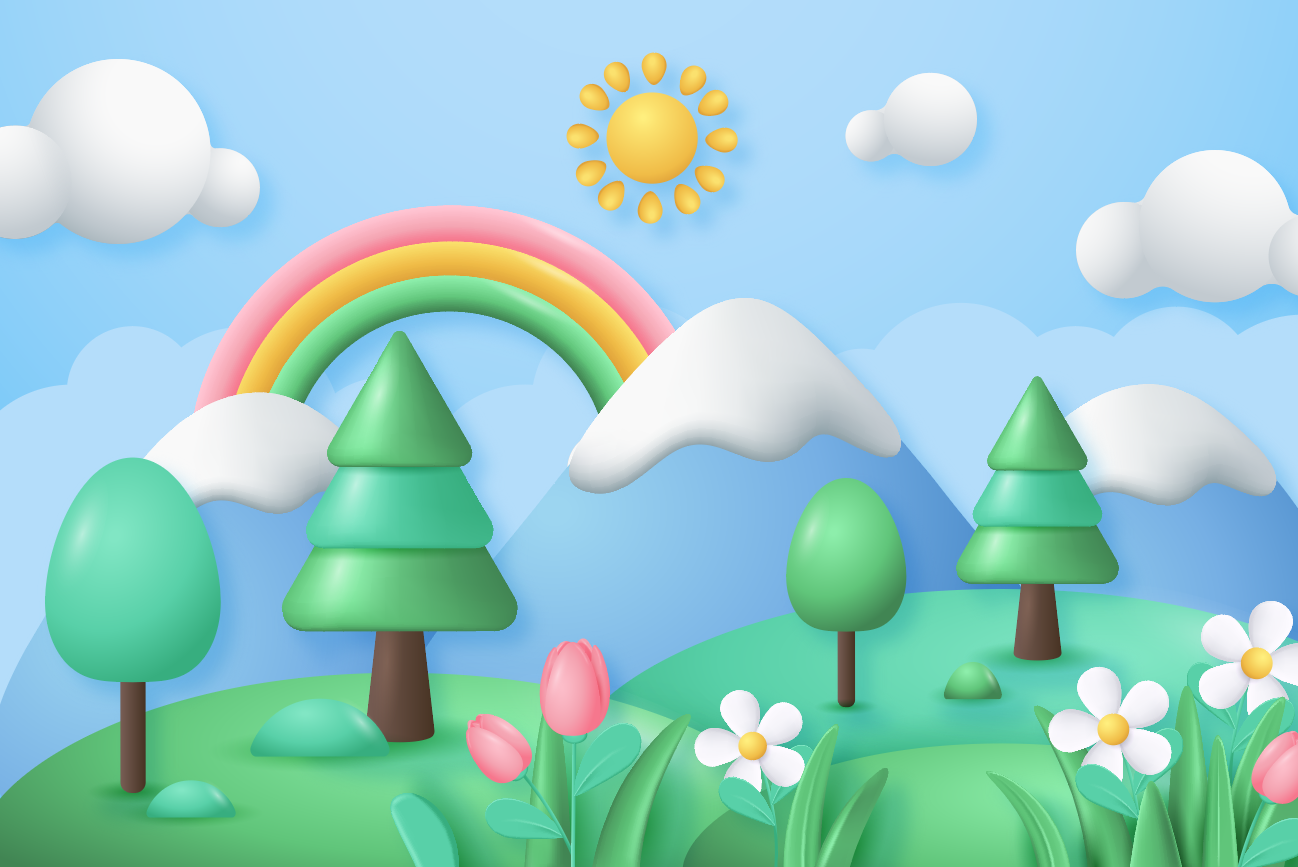 b) Thực hiện các yêu cầu sau:
– So sánh giá trị của (a + b) + c và a + (b + c) ở câu a rồi nêu nhận xét.
– So sánh giá trị của (a + b) × c và a × (b × c) ở câu a rồi nêu nhận xét.
(a + b) + c = a + (b + c)
Nhận xét: Khi cộng một tổng hai số với số thứ ba, ta có thể cộng số thứ nhất với tổng của số thứ hai và số thứ ba.
(a × b) × c = a × (b × c)
Nhận xét: Khi nhân một tích hai số với số thứ ba ta có thể nhân số thứ nhất với tích của số thứ hai và số thứ ba.
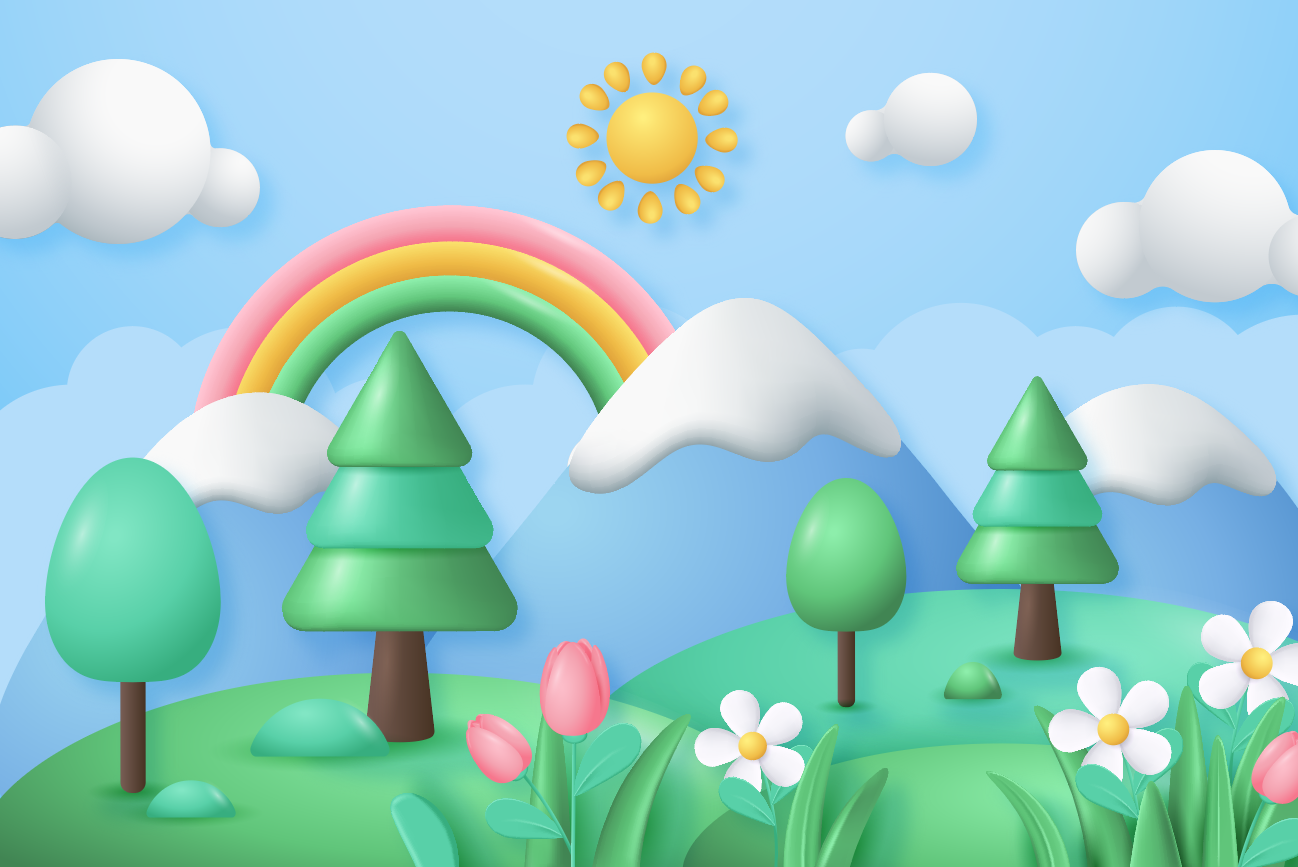 c) Đọc các nhận xét sau:
• Phép cộng các số thập phân có tính chất kết hợp:
(a + b) + c = a + (b + c)
• Phép nhân các số thập phân có tính chất kết hợp:
(a × b) × c = a × (b × c)
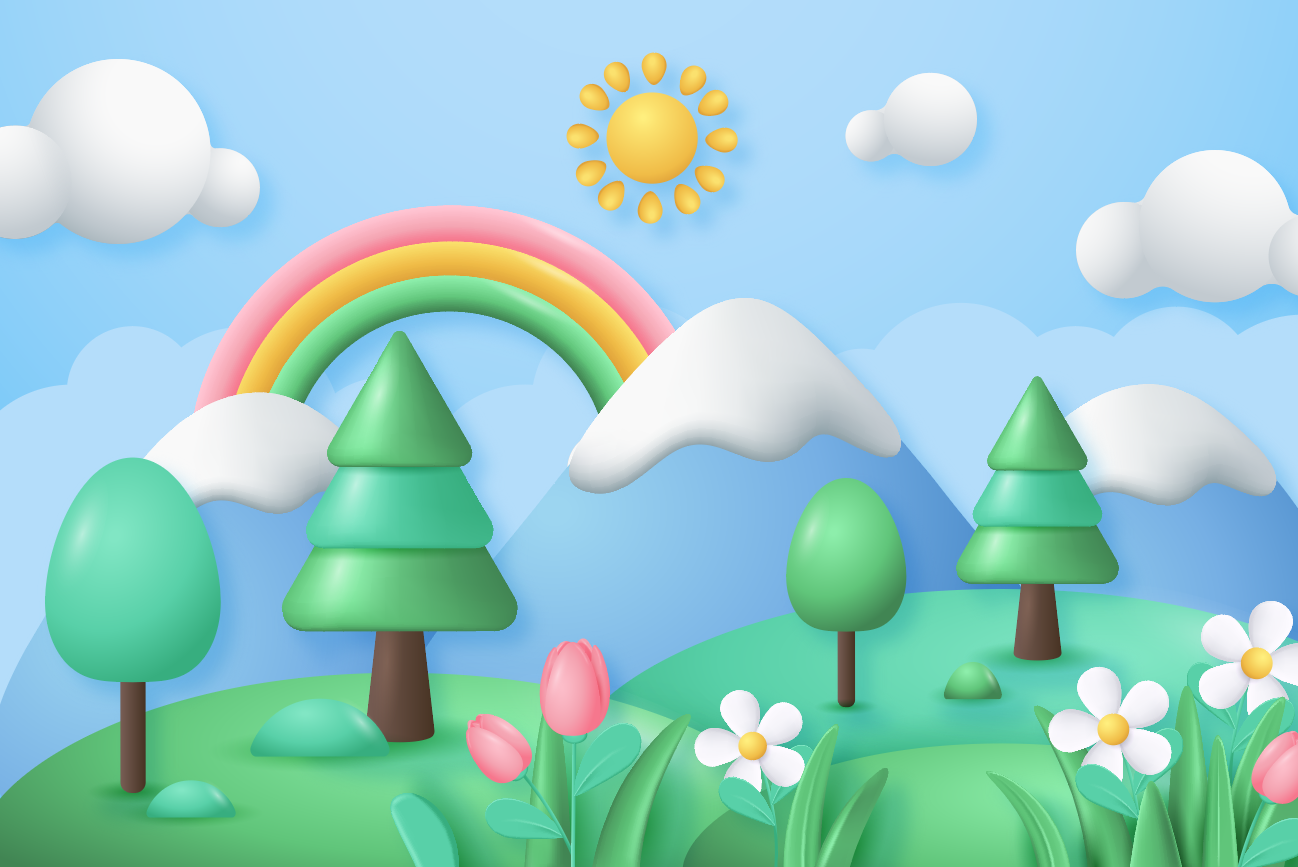 d) Tính bằng cách thuận tiện:
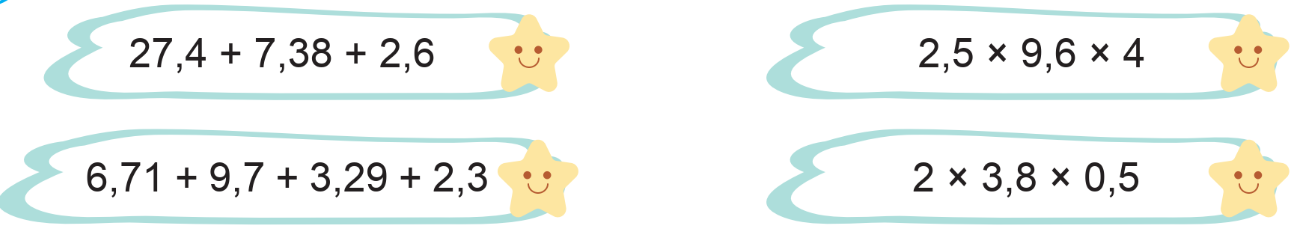 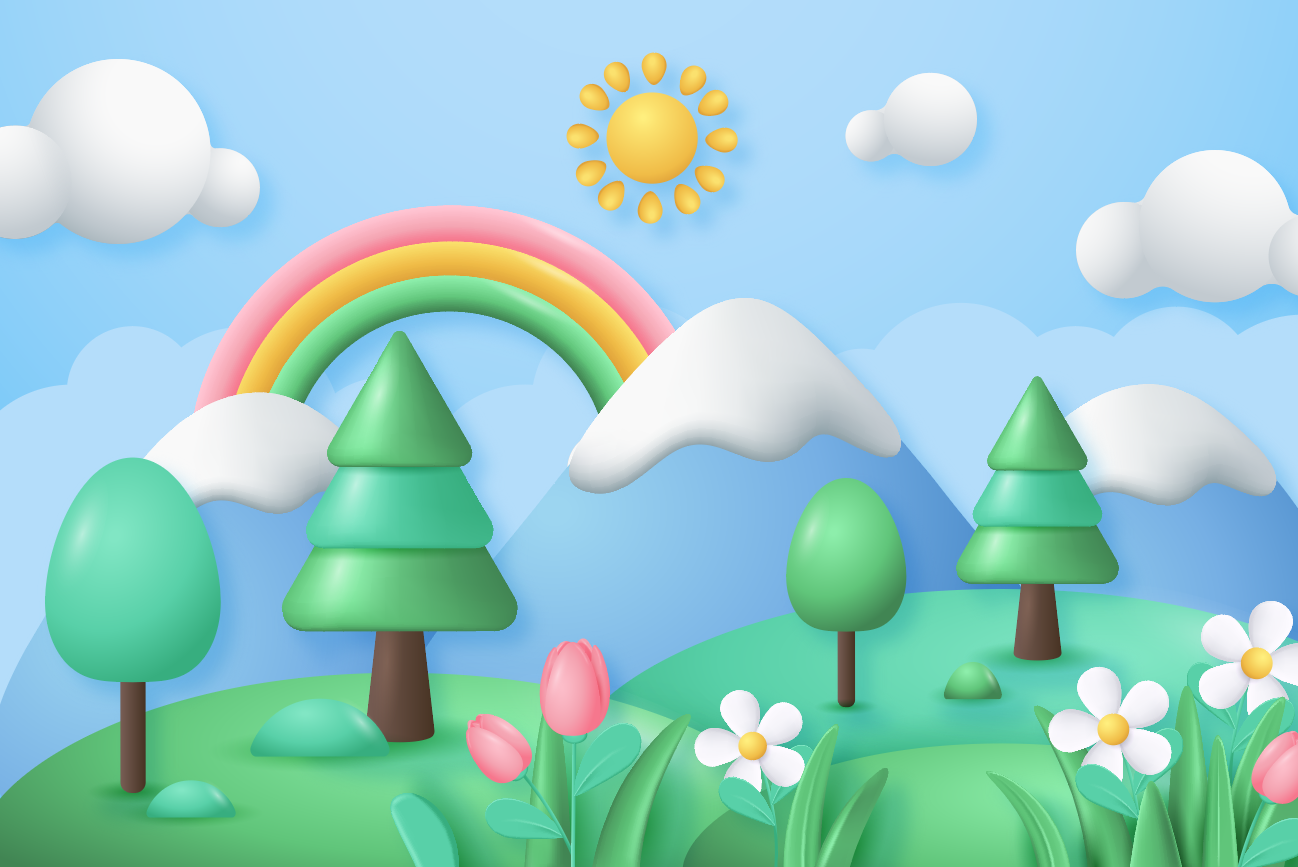 27,4 + 7,38 + 2,6
= (27,4 + 2,6) + 7,38
= 30 + 7,38
= 37,38
2,5 × 9,6 × 4
= (2,5 × 4) × 9,6
= 10 × 9,6
= 96
6,71 + 9,7 + 3,29 + 2,3
= (6,71 + 3,29) + (9,7 + 2,3)
= 10 + 12
= 22
2 × 3,8 × 0,5
= (2 × 0,5) × 3,8
= 1 × 3,8
= 3,8
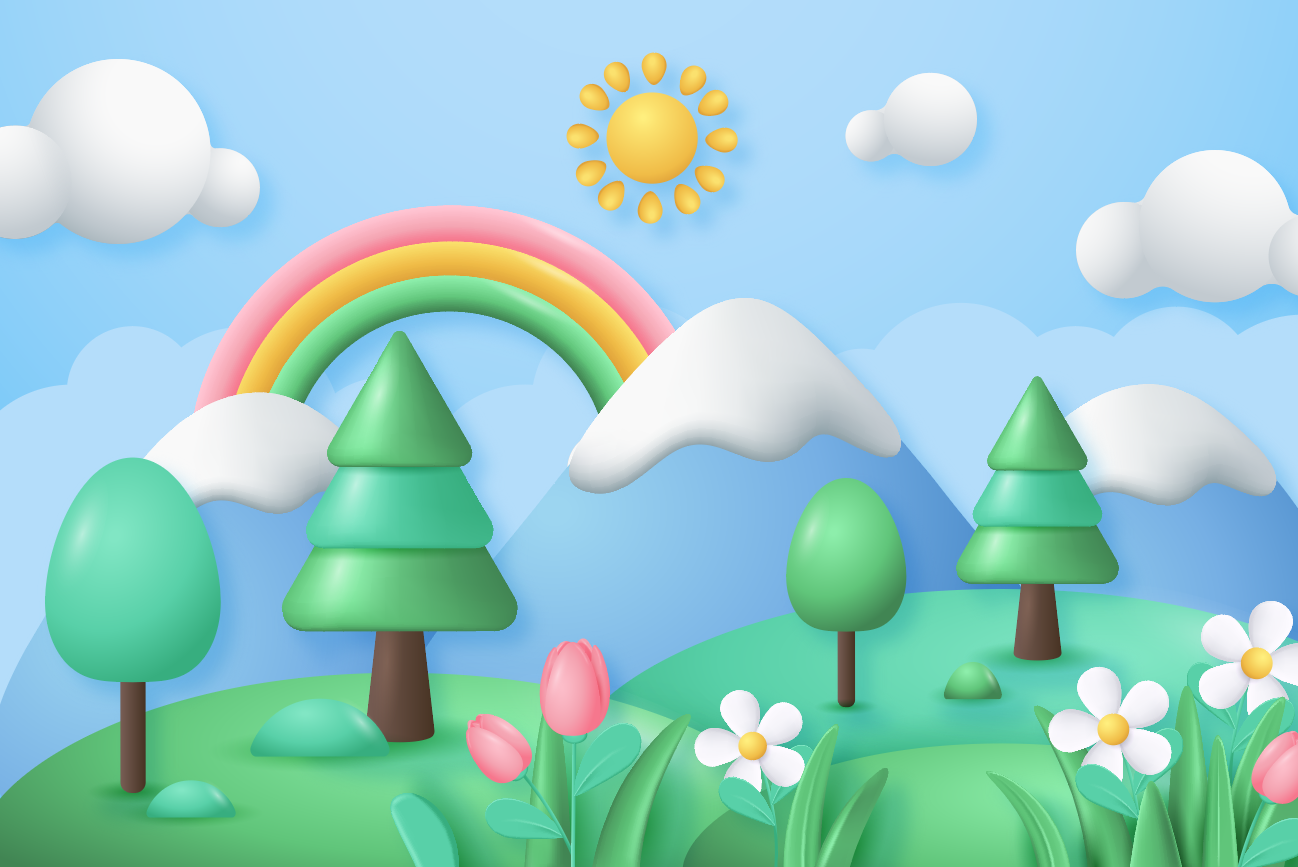 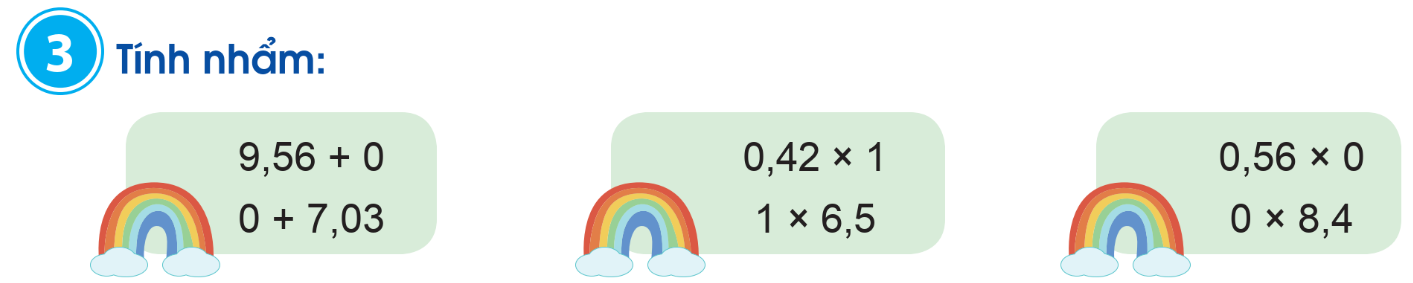 0,56 × 0 = 0
0 × 8,4 = 0
0,42 × 1 = 0,42
1 × 6,5 = 6,5
9,56 + 0 = 9,56
0 + 7,03 = 7,03
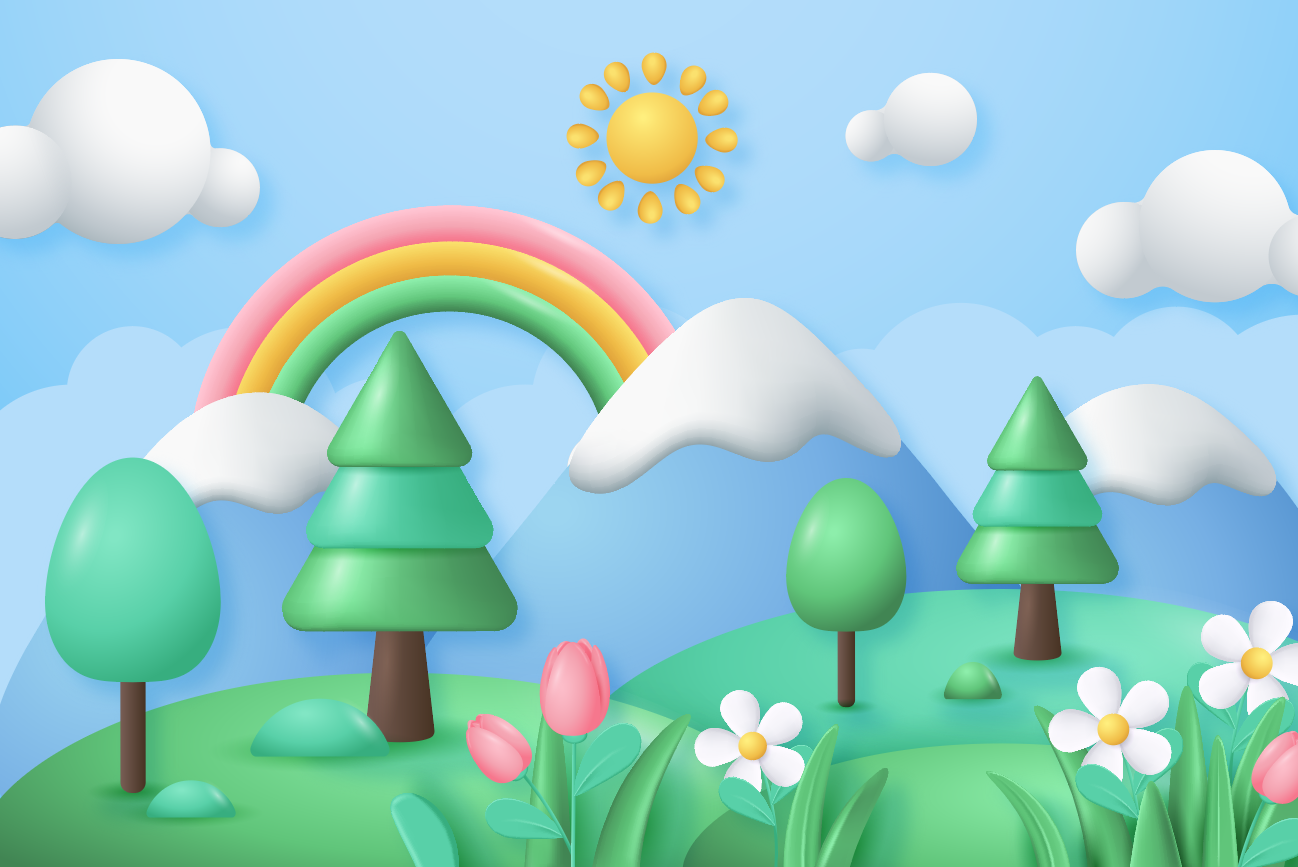 DẶN DÒ
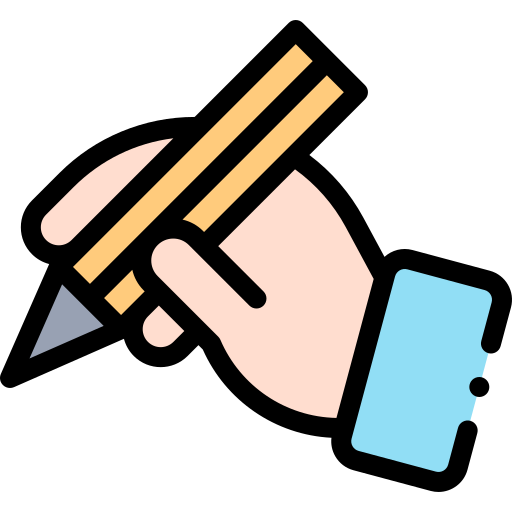 GV ĐIỀN VÀO ĐÂY
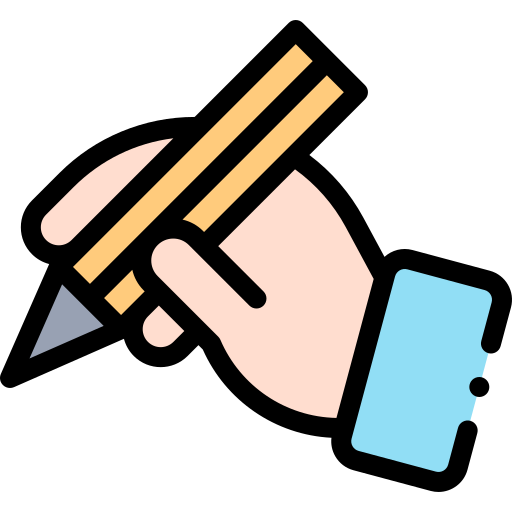 GV ĐIỀN VÀO ĐÂY
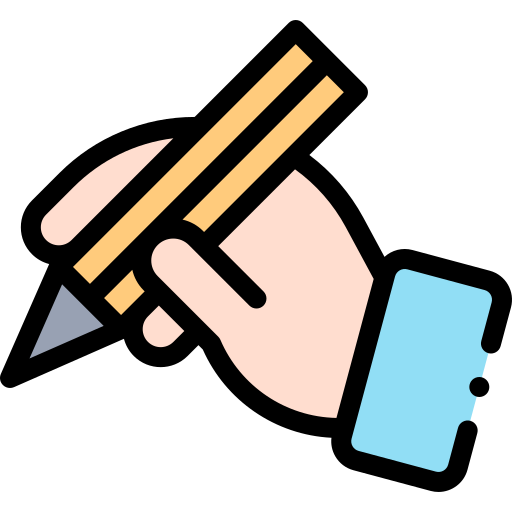 GV ĐIỀN VÀO ĐÂY
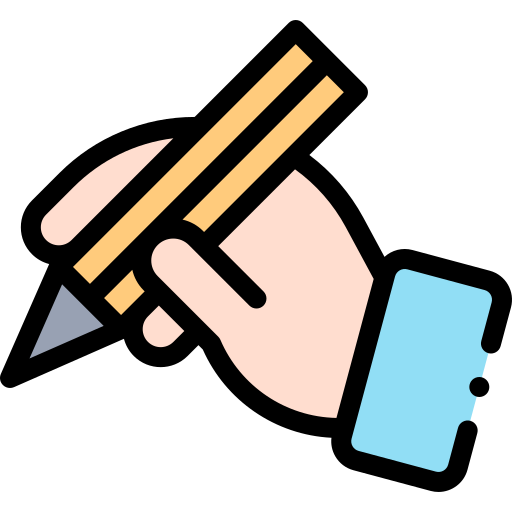 GV ĐIỀN VÀO ĐÂY
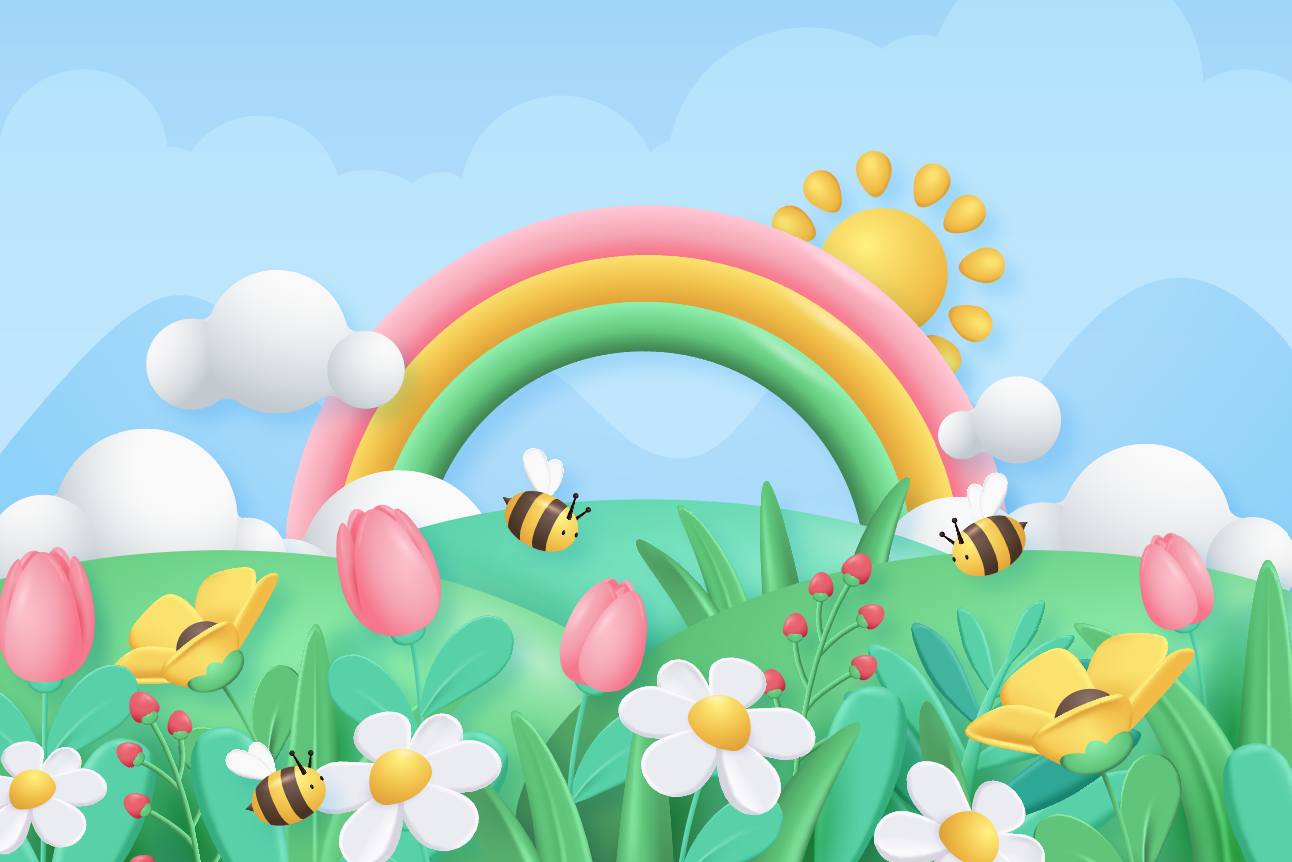 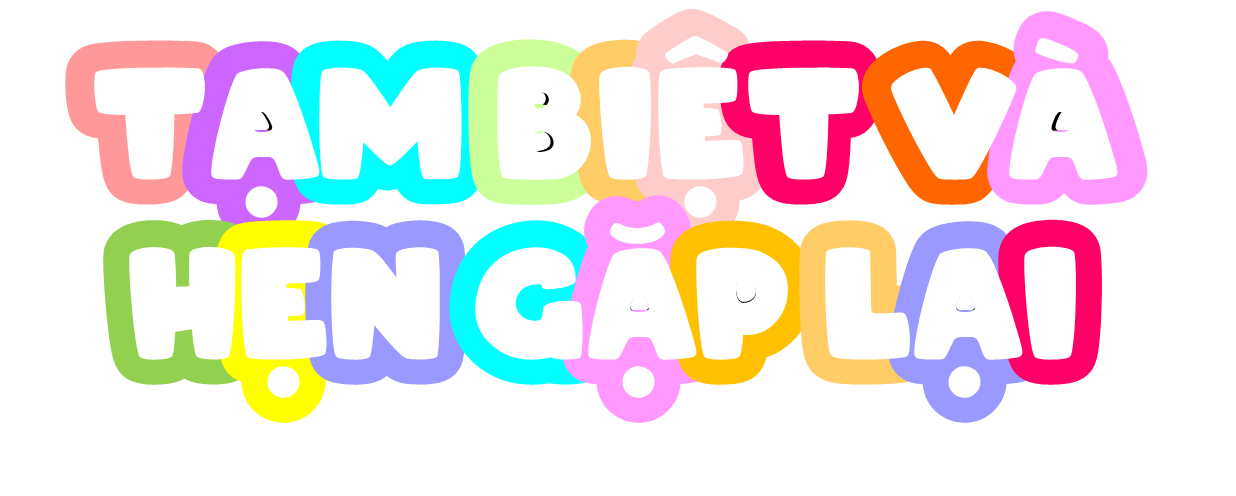